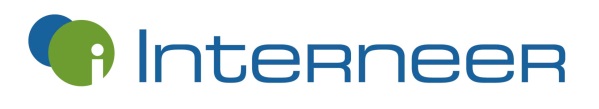 March 18, 2014
Partner with Professional Services for Success and Configuration Best Practices
Erika Fahey, Director of Professional Services, Interneer
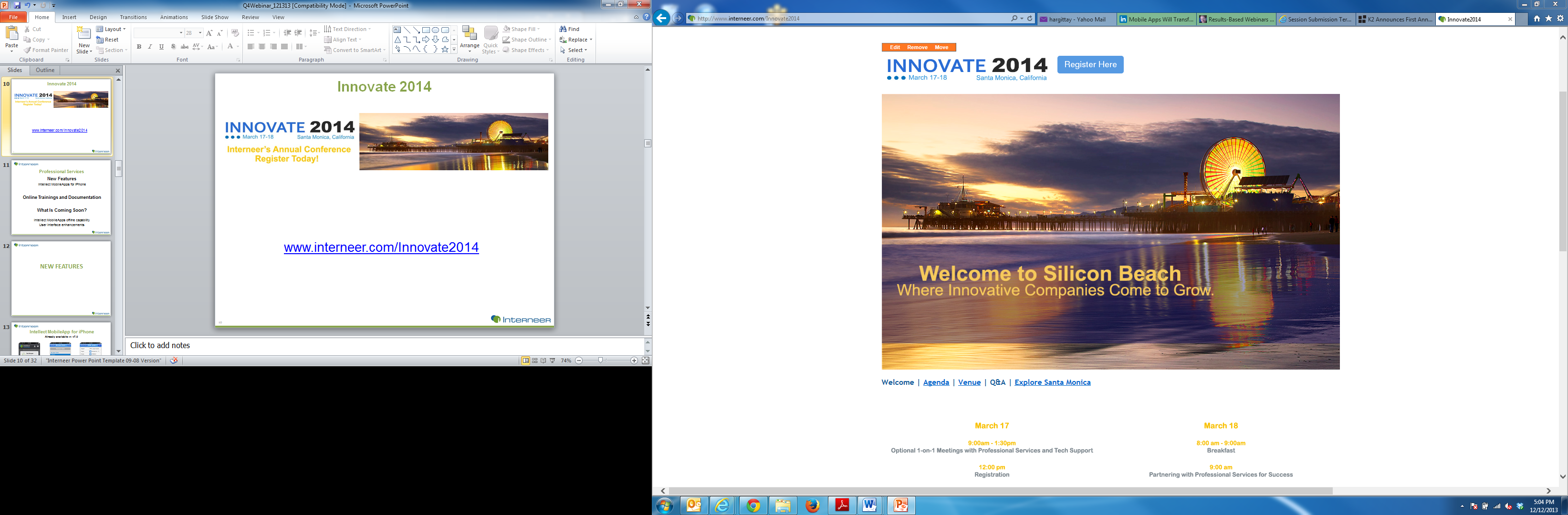 Why partner with Professional Services
Another set of eyes to review your processes
Get up to speed fast on your new module or system while getting trained
Create a solid foundation for future modules 
Guidance towards the right direction in the configuration
Managed Services Package
2
Did you know…
You can create customized messages upon a workflow activity completion
Also the user can be redirected to another page
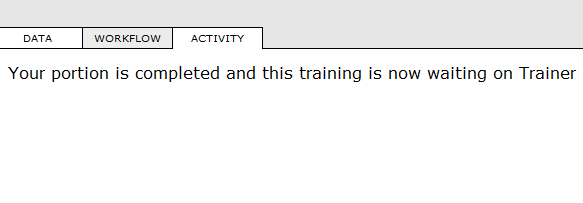 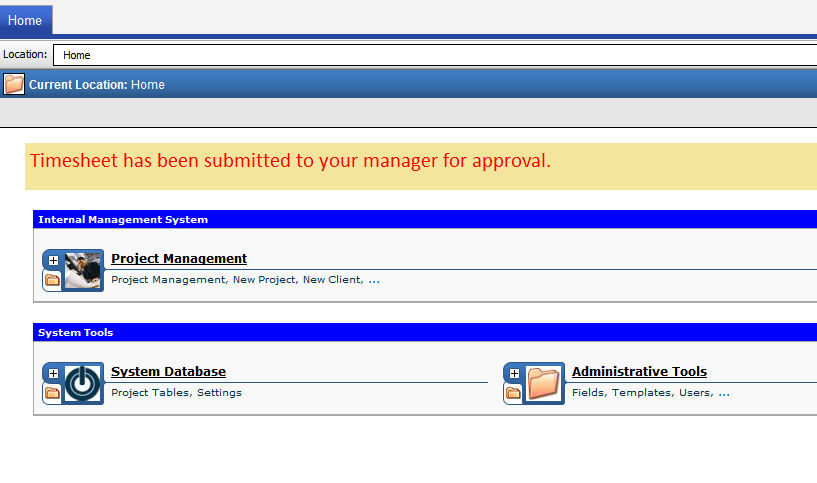 3
Did you know…
The image object can display different images on template instances






You can add help tooltips to the input fields
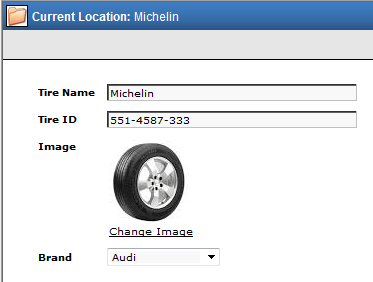 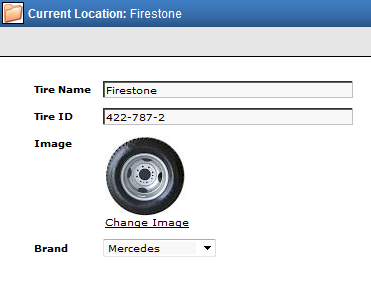 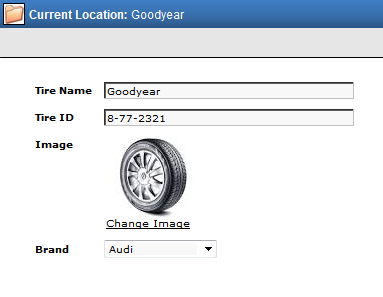 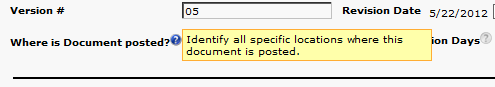 4
Did you know…
You can display Yahoo Maps, or YouTube videos etc. in Intellect
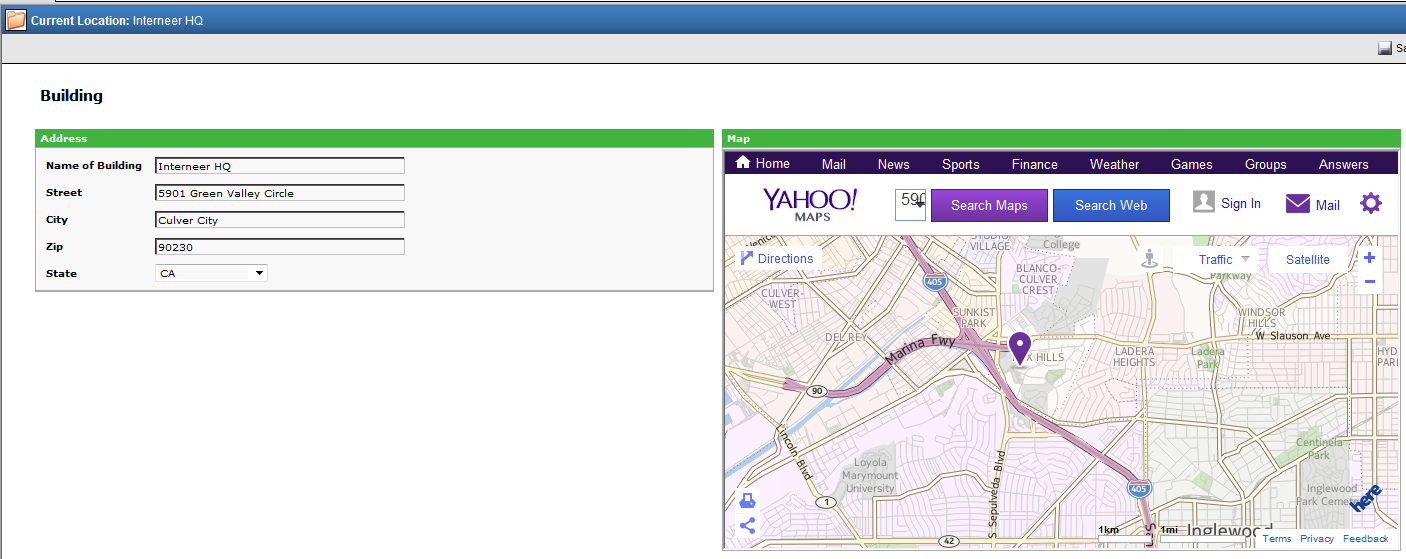 5
Did you know…
You can read data from a pdf file and use it in Intellect
You can write data into a pdf file as well




You can merge word documents and/or pdf files into one file
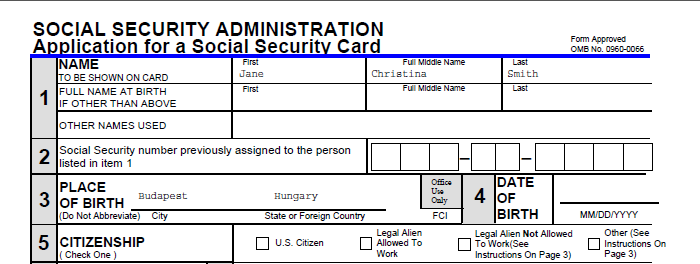 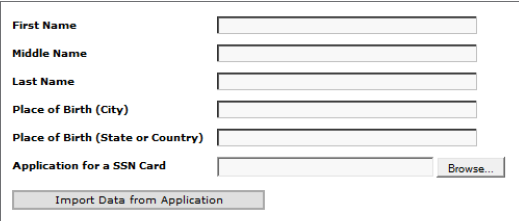 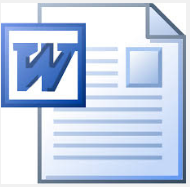 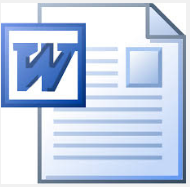 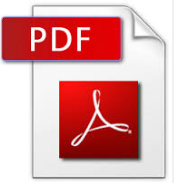 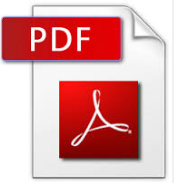 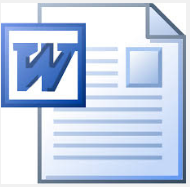 OR
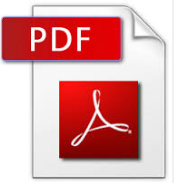 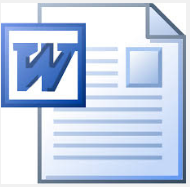 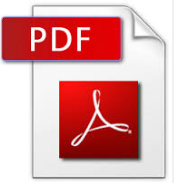 6
Did you know…
You can hide the Next Step, Activity Status, and Save buttons



You can add macros to manual activities to be executed On Save or On Next Step
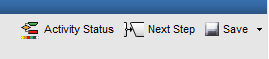 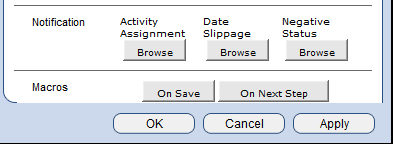 7
Did you know…
You can use a virtual breadcrumb for the location trail




You can activate the   Password Policy
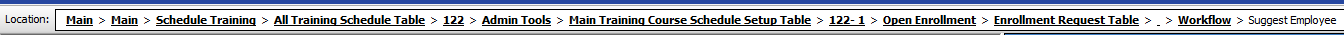 vs.
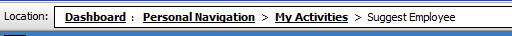 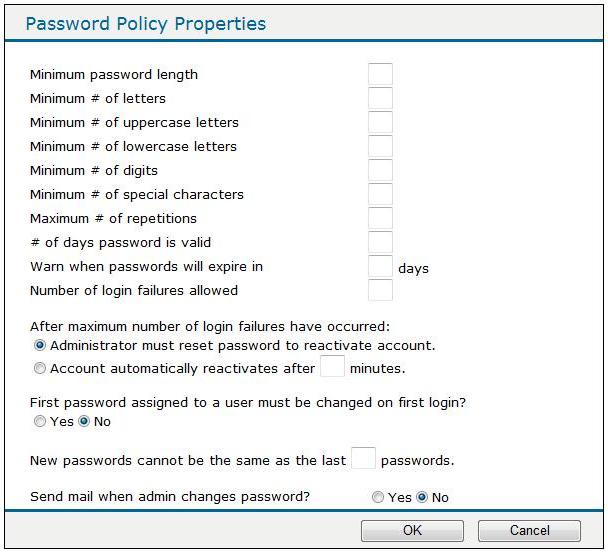 8
Did you know…
You can create custom login pages
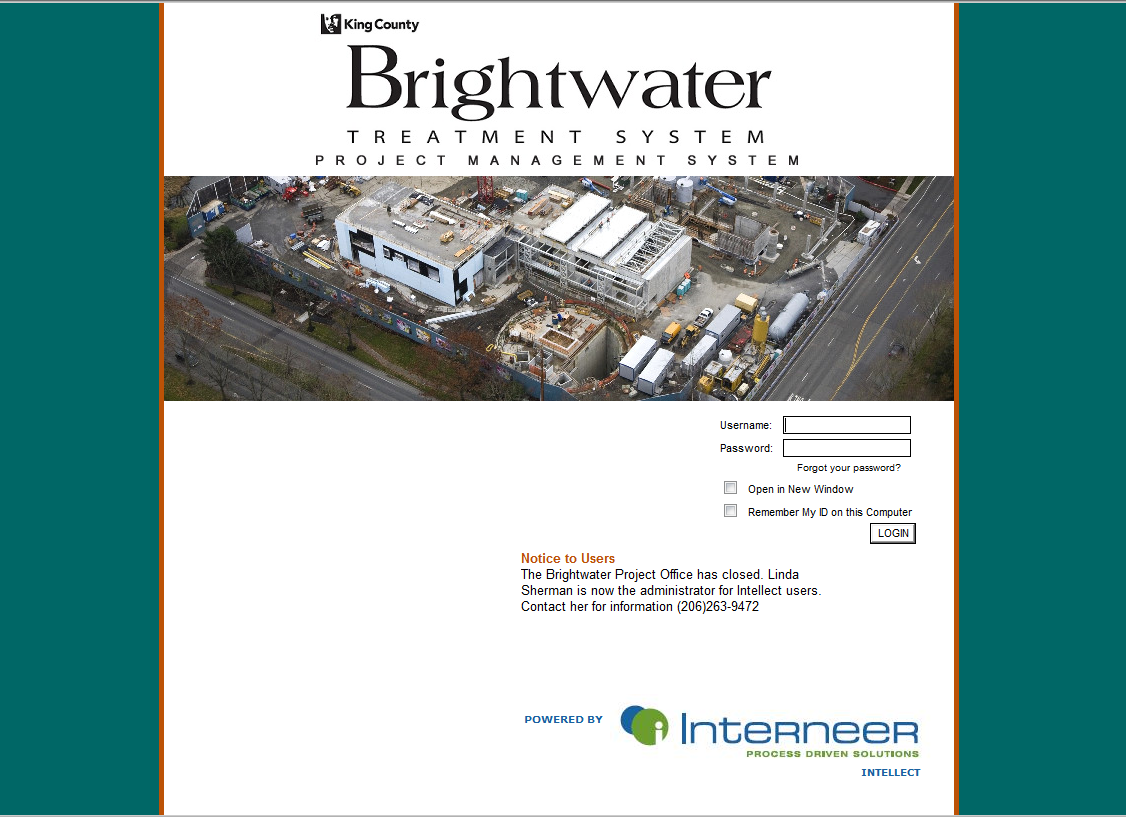 9
Did you know…
You can scramble the data in the database before sending to Interneer Support






The Intellect platform can authenticate the user with Active Directory
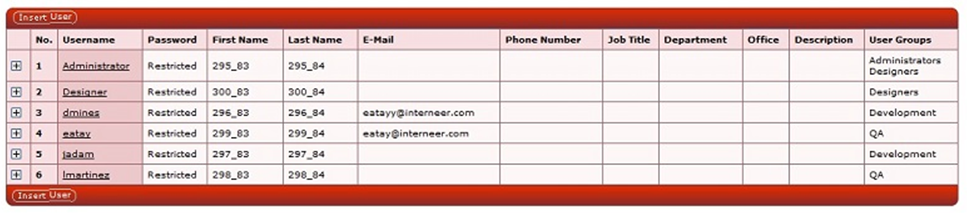 10
Best Practices – Make the system user friendly
Add colors, images, icons, onscreen instructions and tooltips
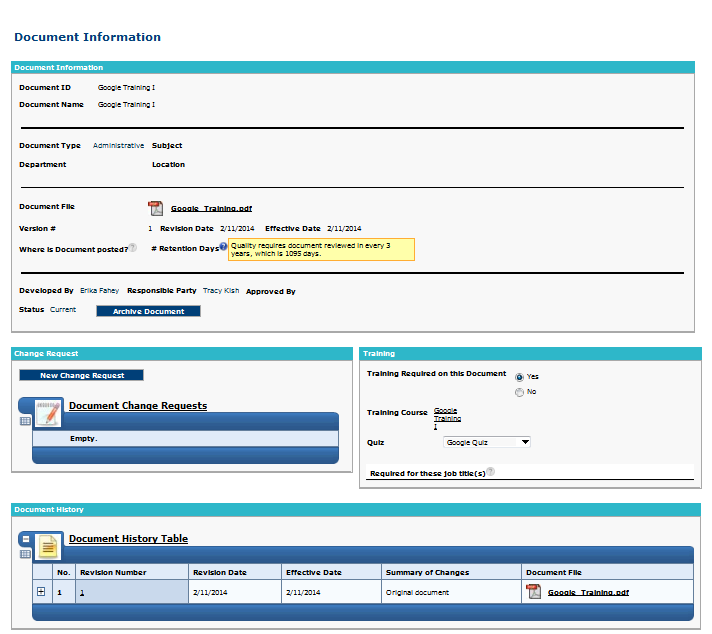 11
Best Practices – Make the system user friendly
Use a browse box for easy navigation
Document
Training Course
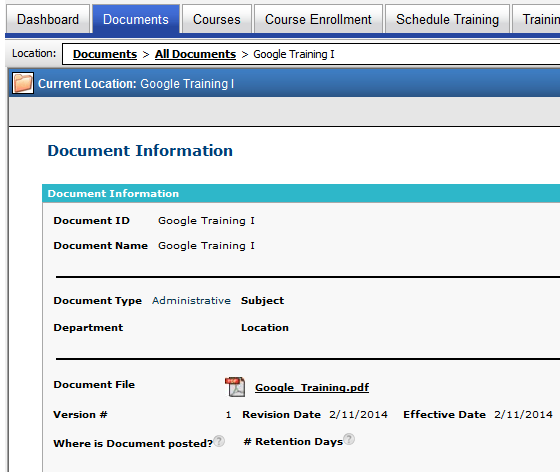 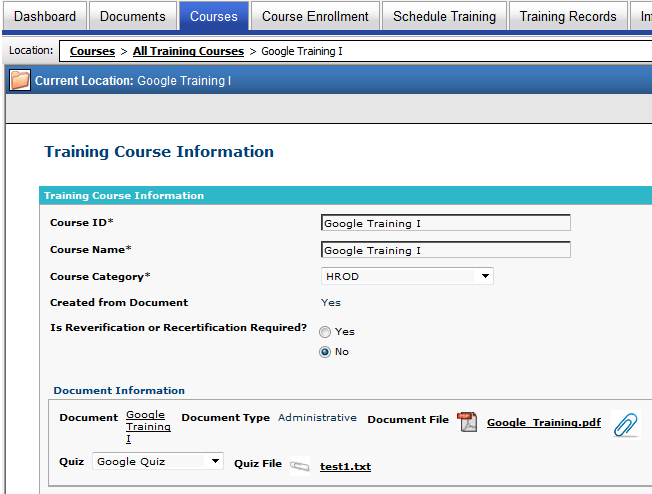 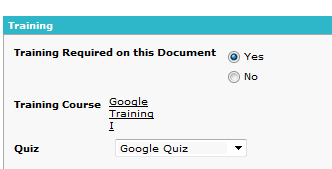 12
Best Practices – Make the system user friendly
Dashboards
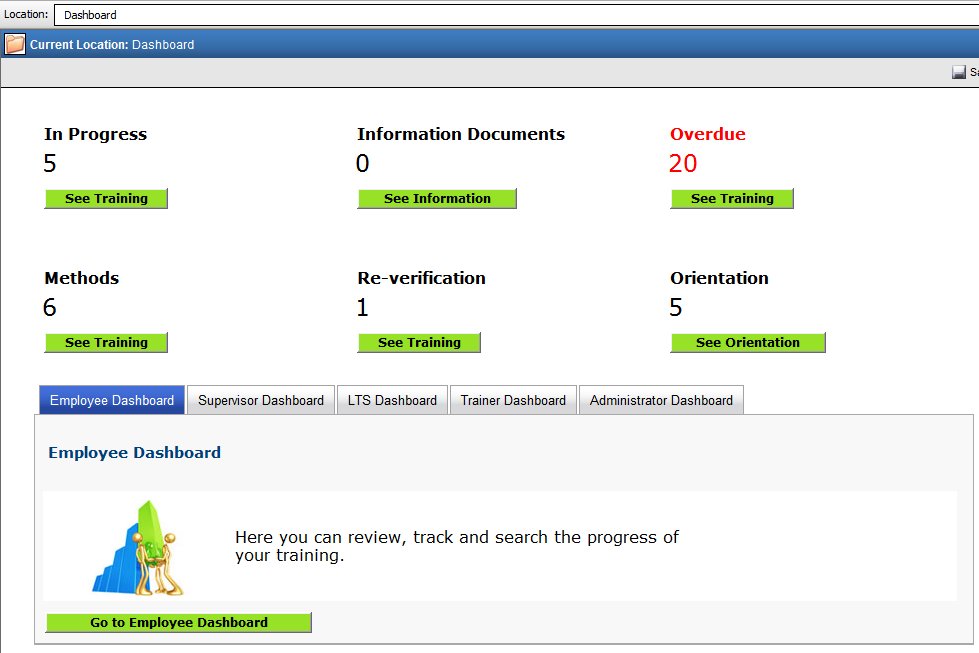 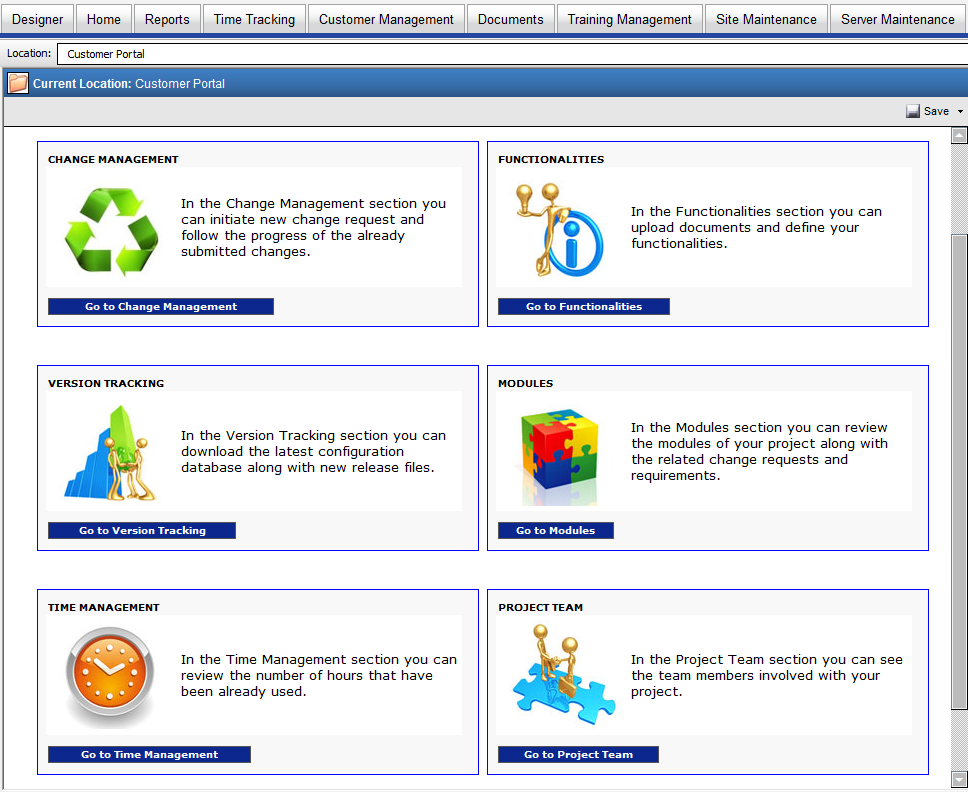 13
Best Practices – Behind the scene
Admin tools category
Usage of “flags”
Usage of macro buttons
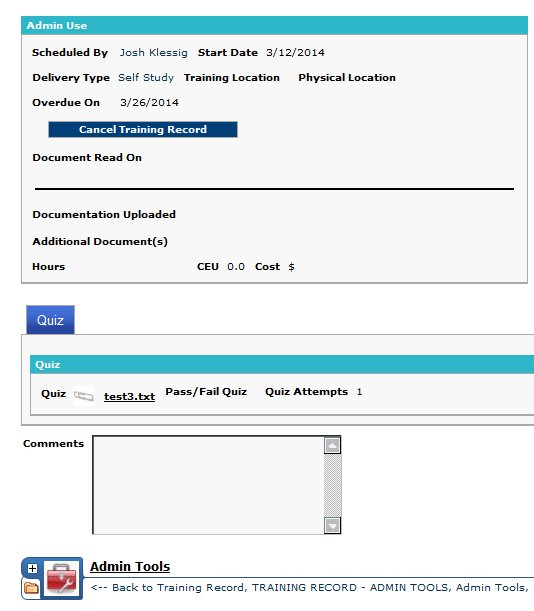 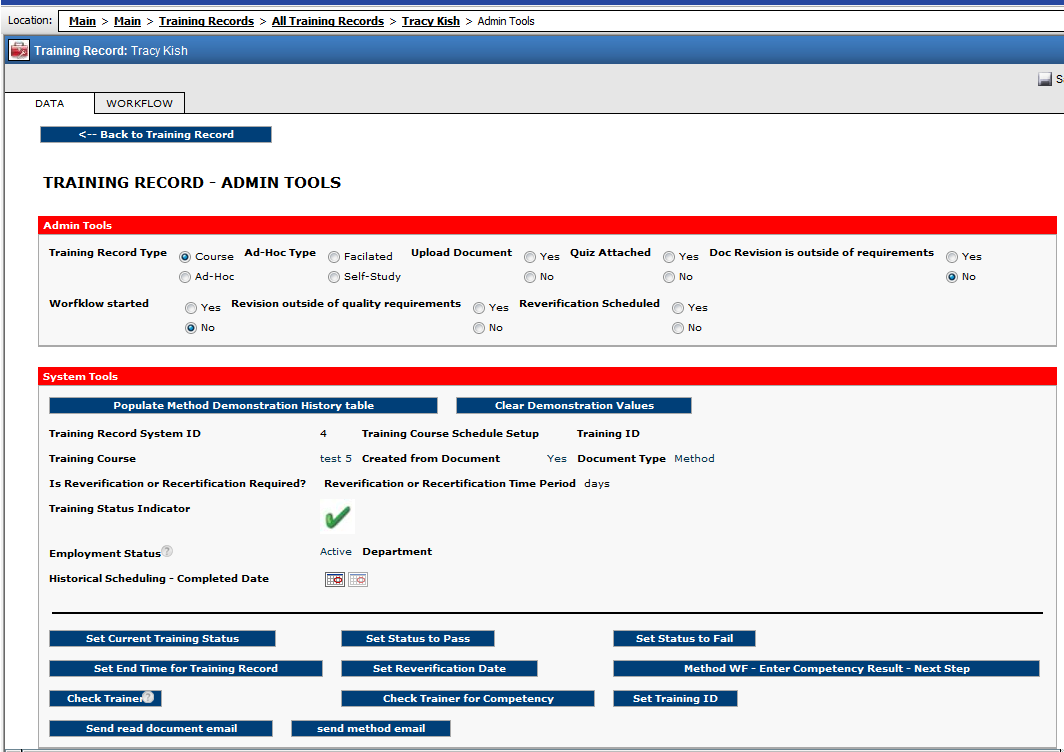 14
Best Practices – Behind the scene
System tables and variables
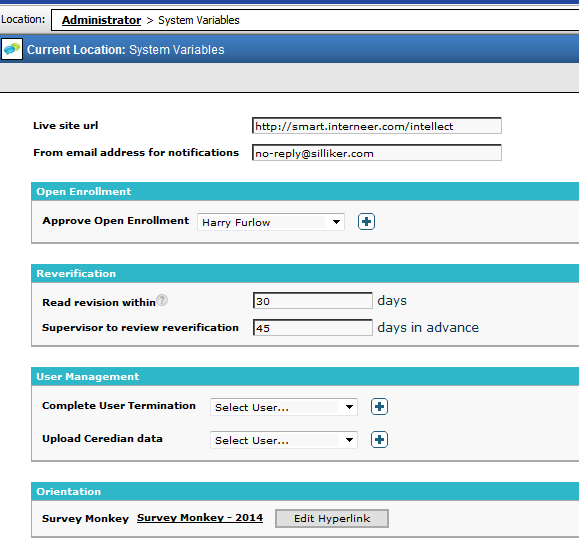 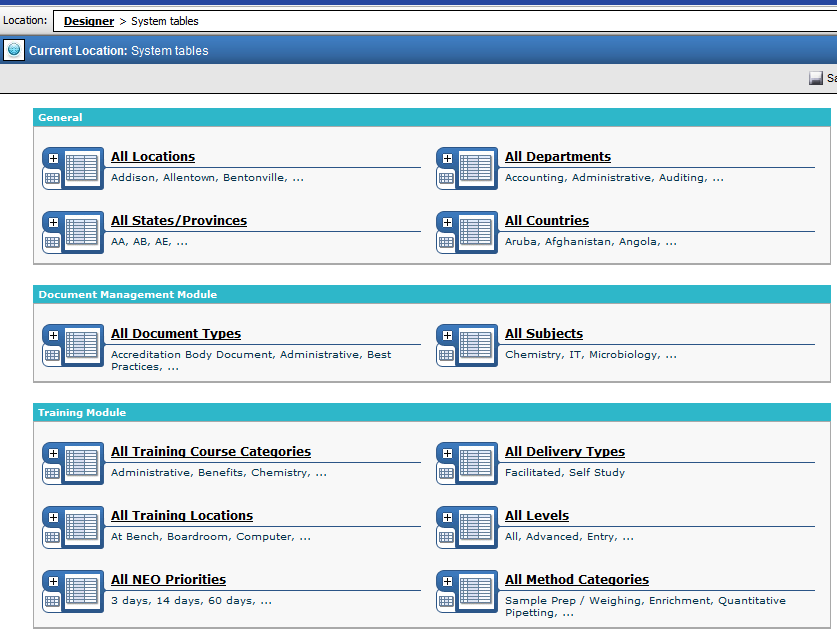 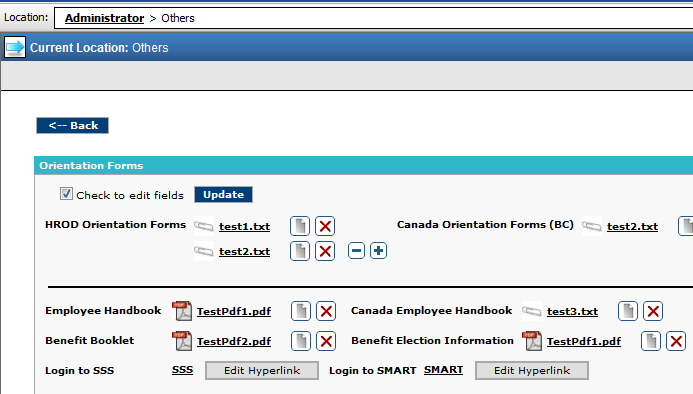 15
Online Classes and other available resources
Every 3 months - NO charge
Register at:
http://training.interneer.com

Coming soon
B201 - Macros
A101 – Tables and Templates
A102 – Basic Workflow
A103 – Parent-Child Relationship
A104 – Putting it altogether
S101 – Visual Enhancements
S103 – Mobile Apps
S104 – Admin Functions
B200 – Access Control
B202 – Intermediate Workflow
C301 – External Data Integration
16
Documentation
http://download.interneer.com
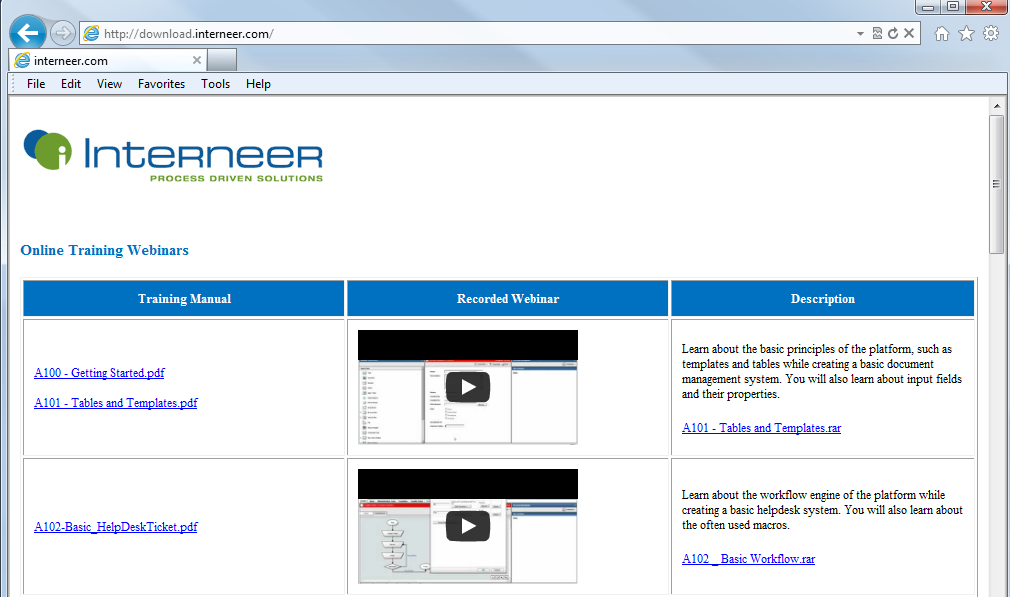 Interneer Forum
http://www.interneer.com/forum
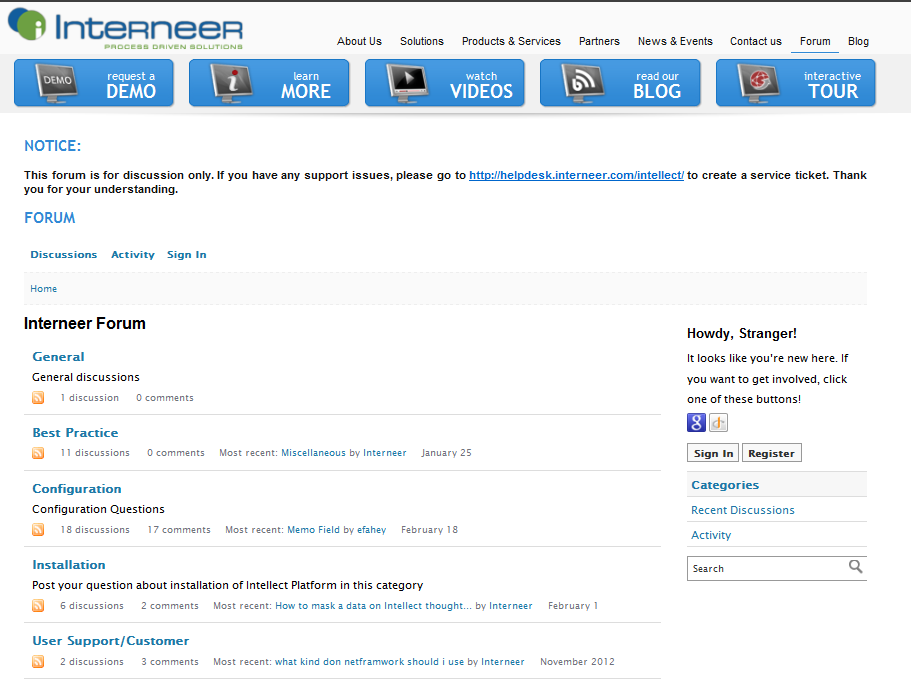 Interneer Intellect 
Certification
Part I – Several multiple choice questions
Part II – Proof of Concept hands-on exercise
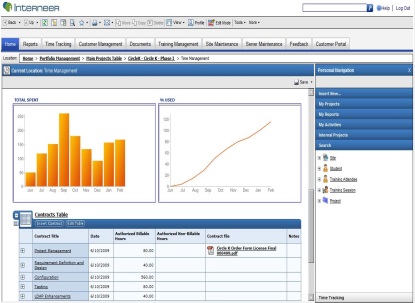 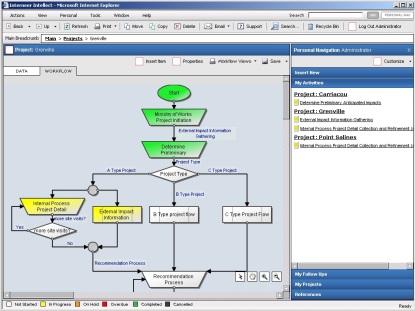 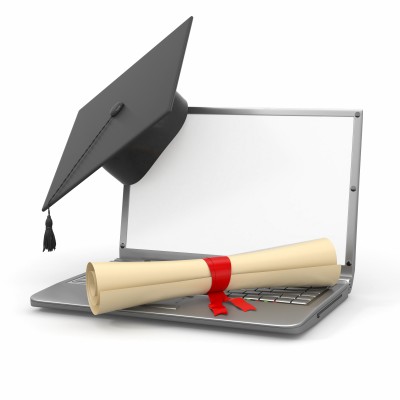 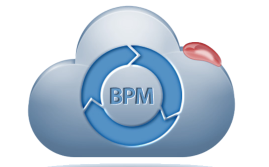 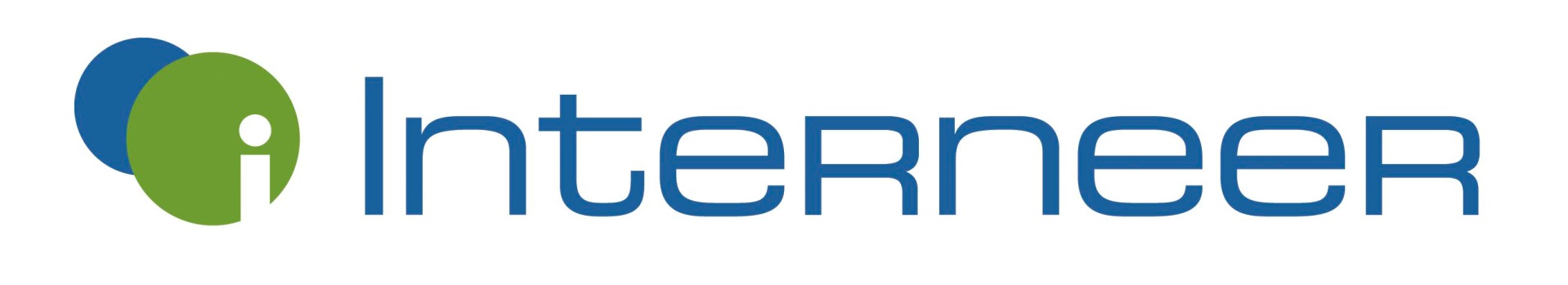 THANK YOU!
20